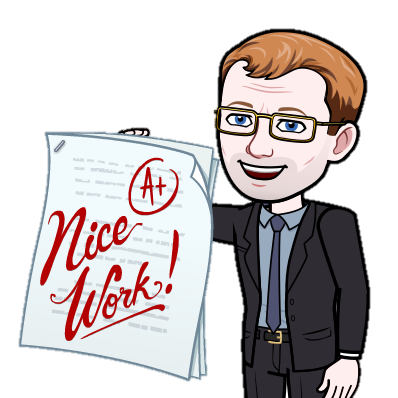 Practical Command Words in Science
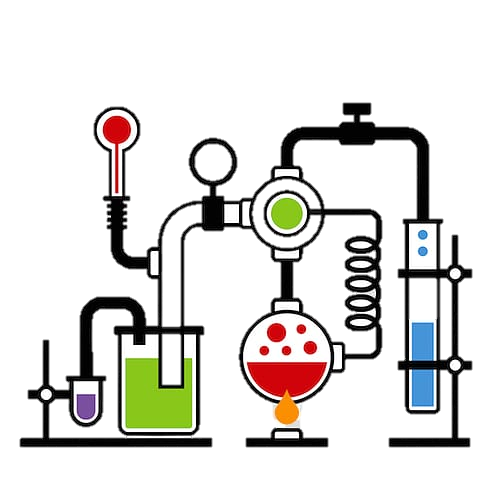 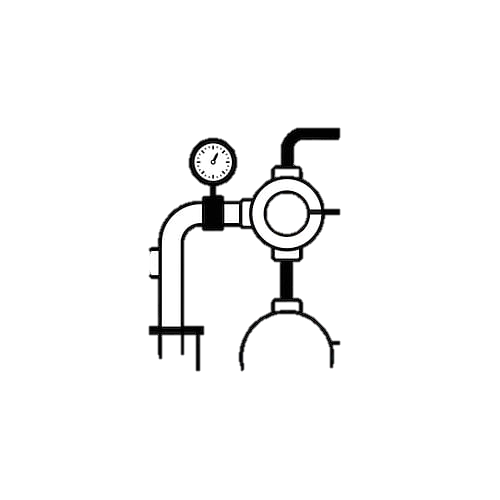 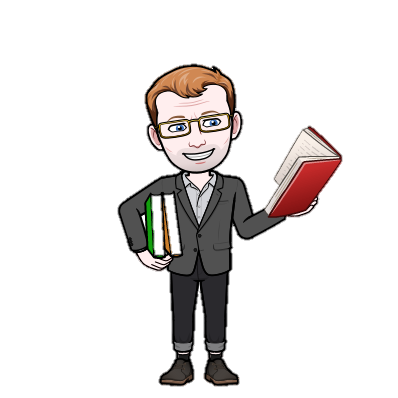 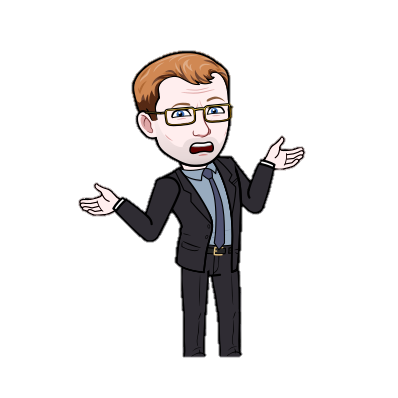 Independent Variable
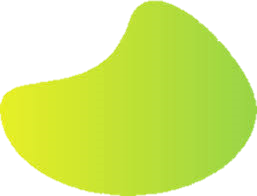 Control Variable
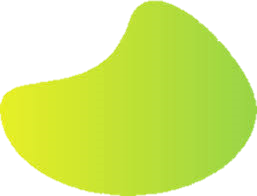 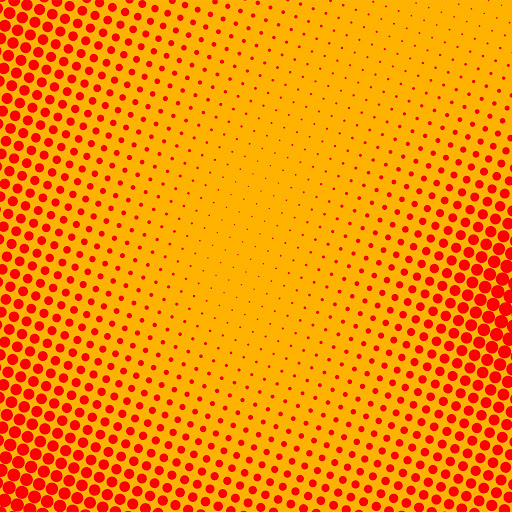 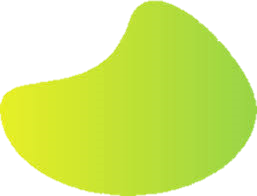 The variable that is manipulated or changed by the researcher.
Any variable that does not change during an experiment.
The dependent variable is the one being measured in the experiment
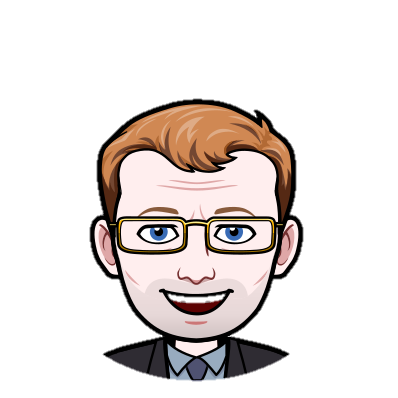 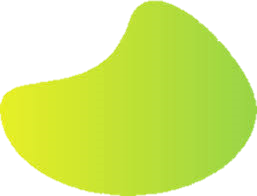 Hypothesis
Dependent Variable
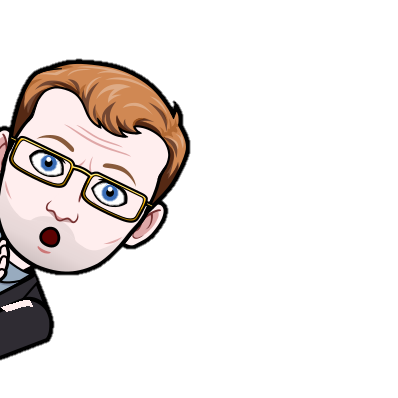 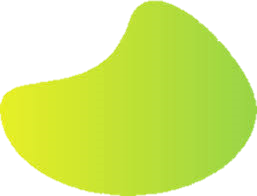 a statement that suggests a link between an independent and dependent variable that can be tested by experiment
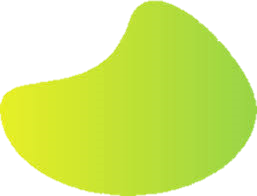 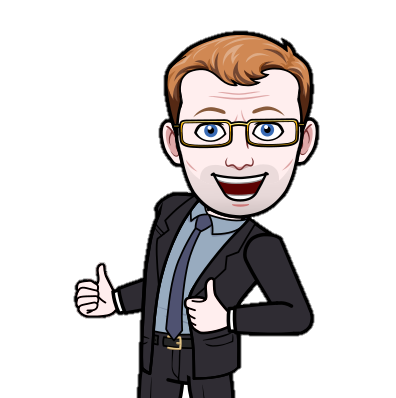 An          anomaly is an observation that differs from expectation
A   correlation is a relationship between two variables
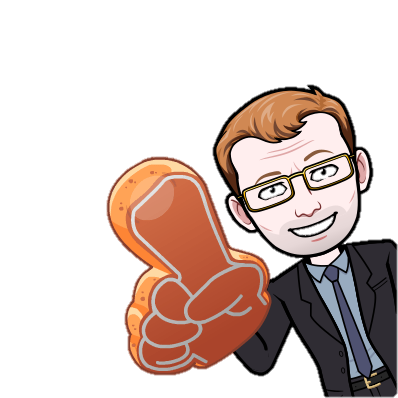 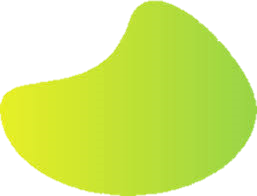 Precision
Anomaly
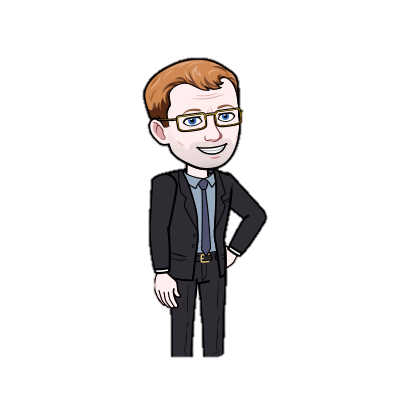 Correlation
Precision is the closeness of the measurements to each other.
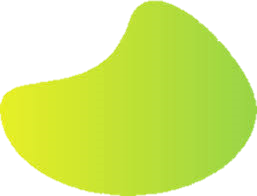 Error              is a measure of the difference
Accuracy
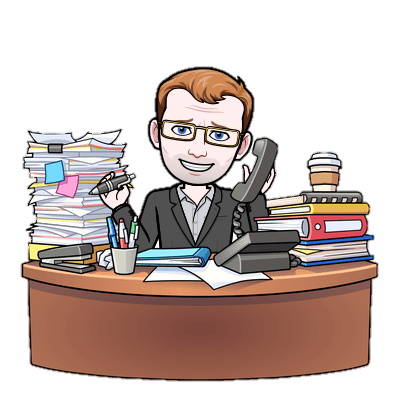 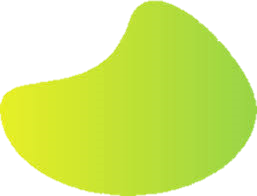 between a measured value and a true value.
Accuracy is closeness of the measurements to a specific value
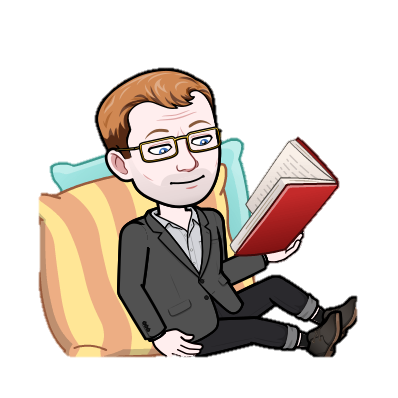 Error
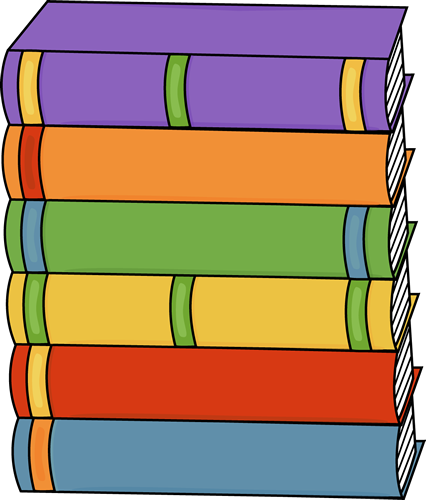